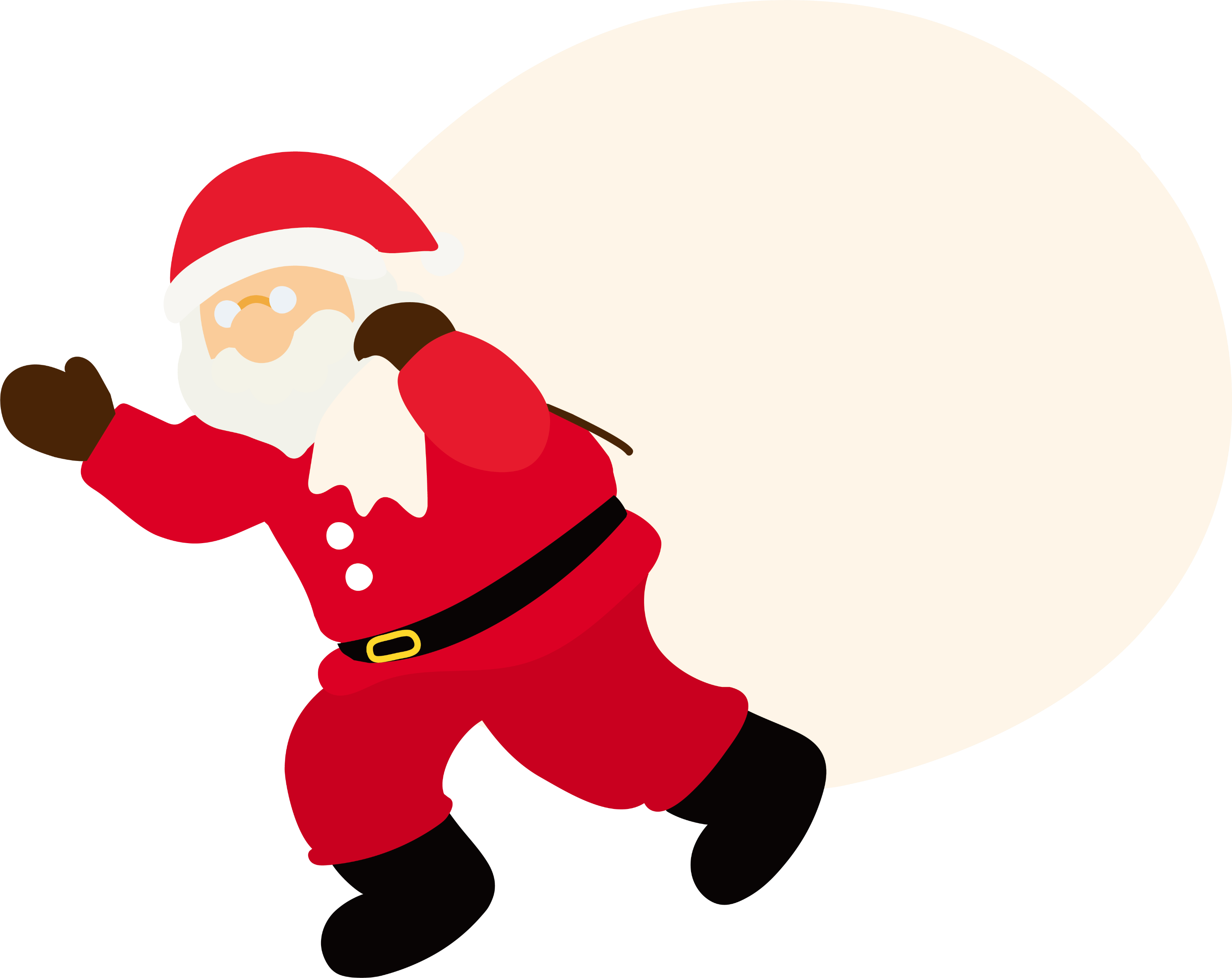 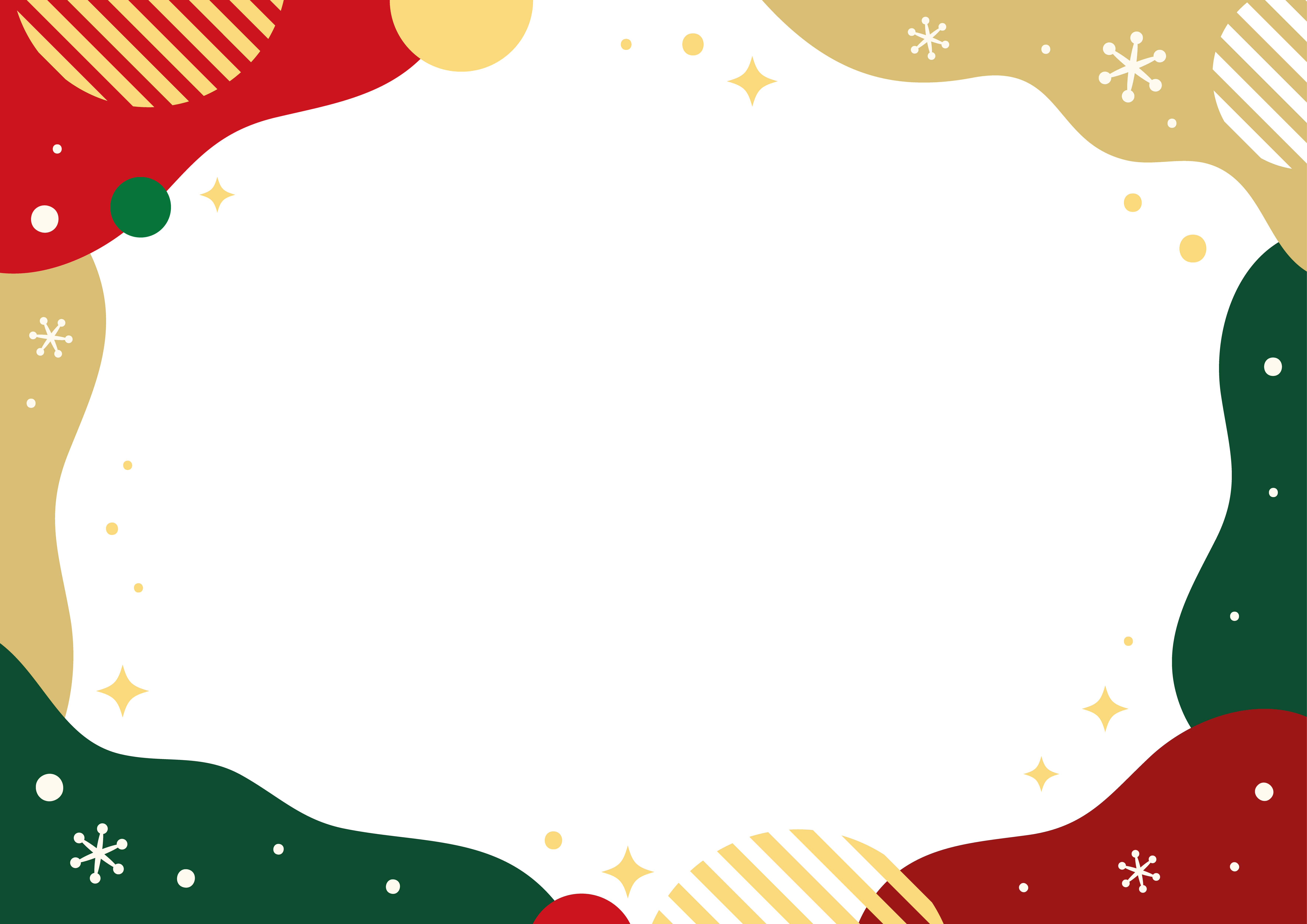 年末
フードドライブ
統一キャンペーン
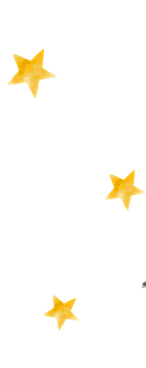 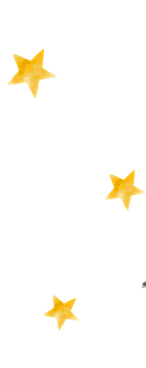 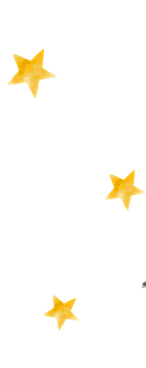 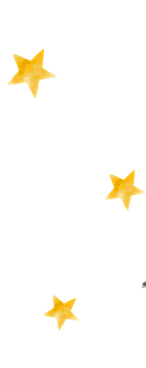 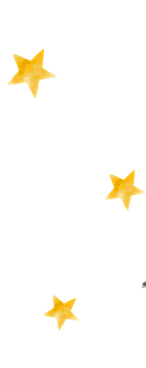 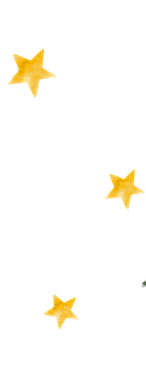 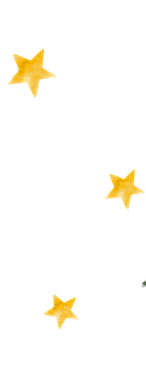 集中募集期間
11月25日▶12月13日
（月）　　　　　（金）
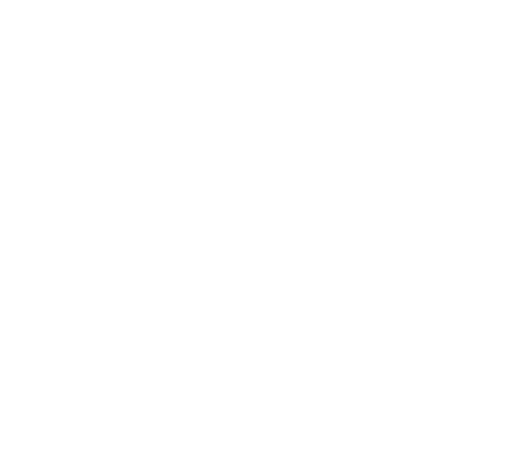 年末年始に食べ物に困る子どもや家庭に、食料を届けませんか。
新年を温かい気持ちで迎えられるよう、みなさまのご支援を
お待ちしています。
お砂糖や
お醤油など
調味料も大歓迎！
募集する食品
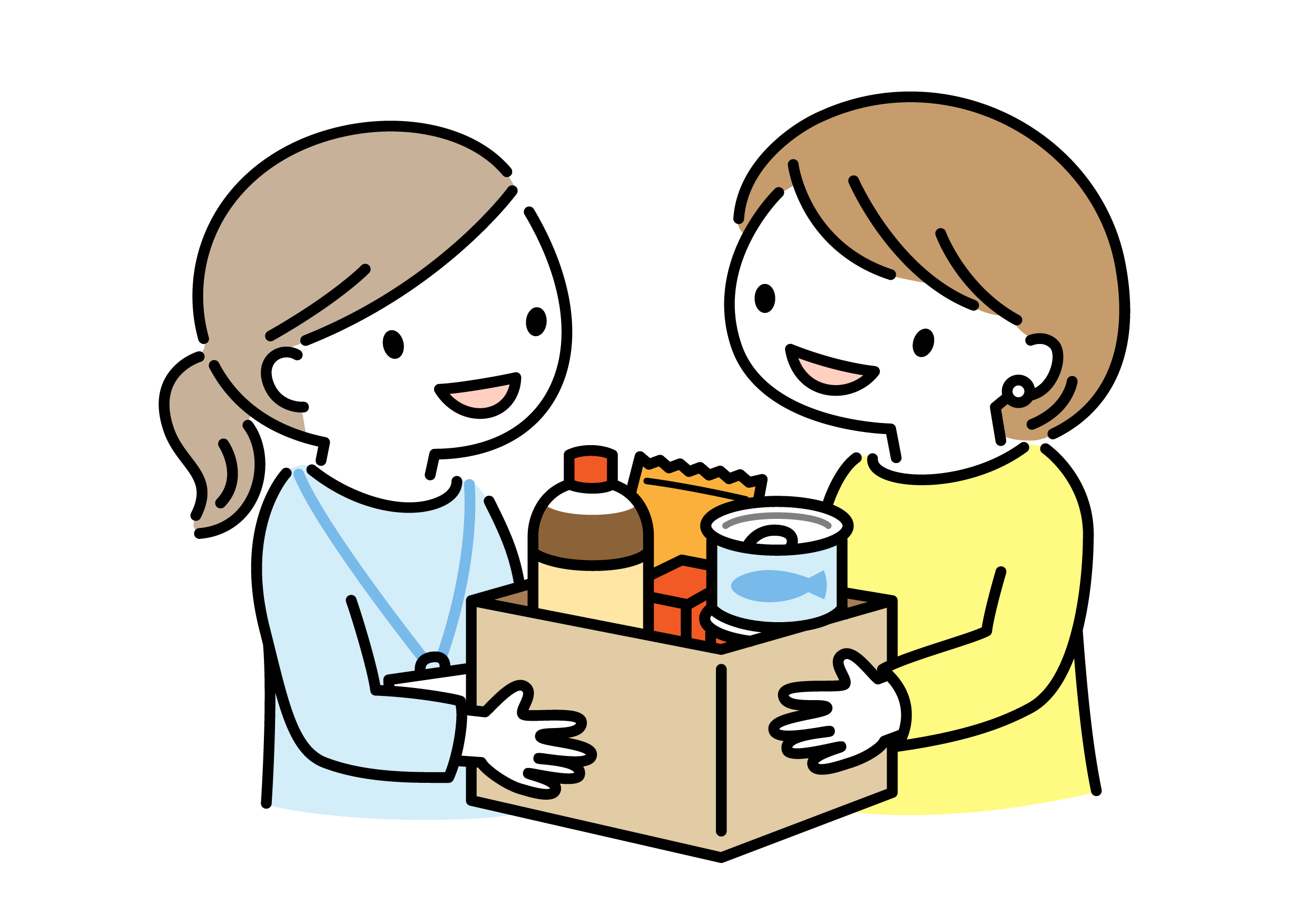 缶詰　 レトルト食品　カップ麺　 菓子類　　米など 
　　　　　　　　　　　　　　　　　　　　　＊米は2023～24年度産
次の点にご注意ください
　・ 賞味期限が１か月以上あるもの　　　
　・ 未開封のもの
　・ 包装や外装が破損されていないもの　　　
　・ 日本語表記されているもの
　・ 常温保存できるもの  
 （一部受付団体では生鮮食品、冷蔵・冷凍食品の受取も可）
お問い合わせ
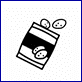 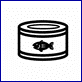 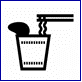 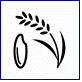 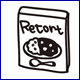 ～困っている方を応援するため、関係団体が連携して統一キャンペーンを実施します～

長野県・長野県フードバンク活動団体連絡会
長野県　長野県社会福祉協議会　市町村社会福祉協議会　長野県労働者福祉協議会
信濃福祉　長野市社会事業協会　フードバンク信州　NPOホットライン信州
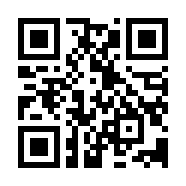 キャンペーン
専用ページ
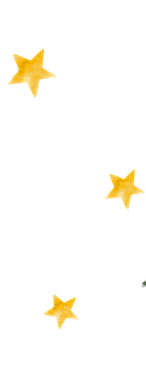 集まった

食品の流れ
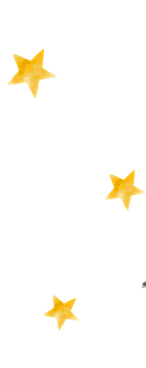 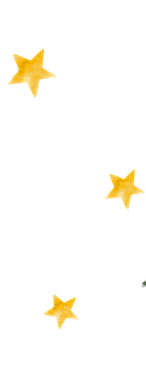 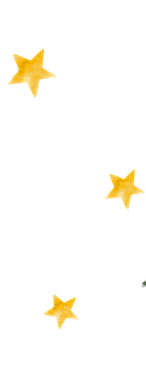 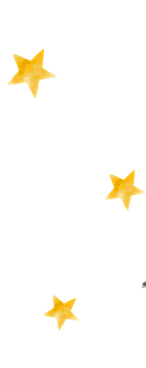 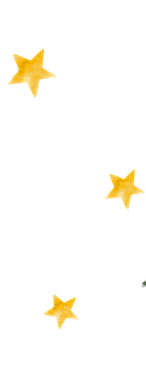 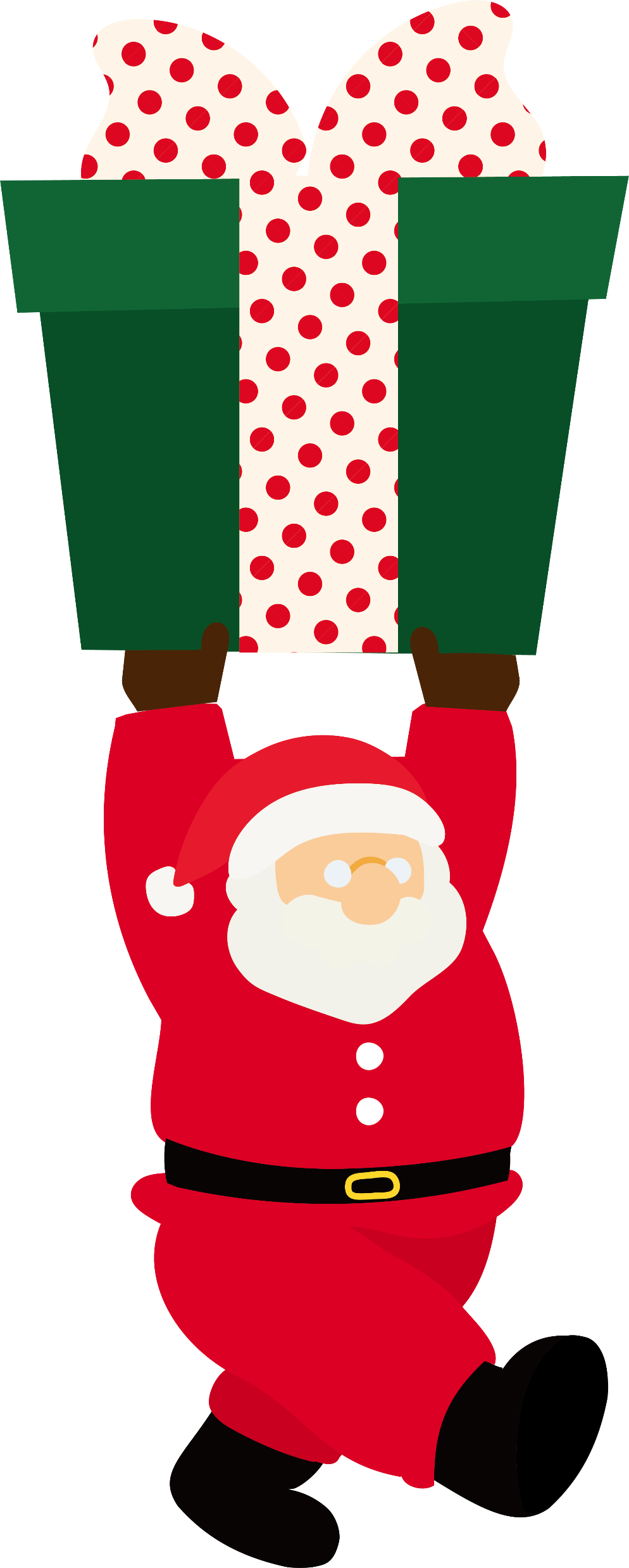 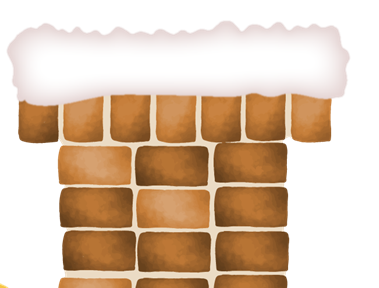 食品の

受付場所
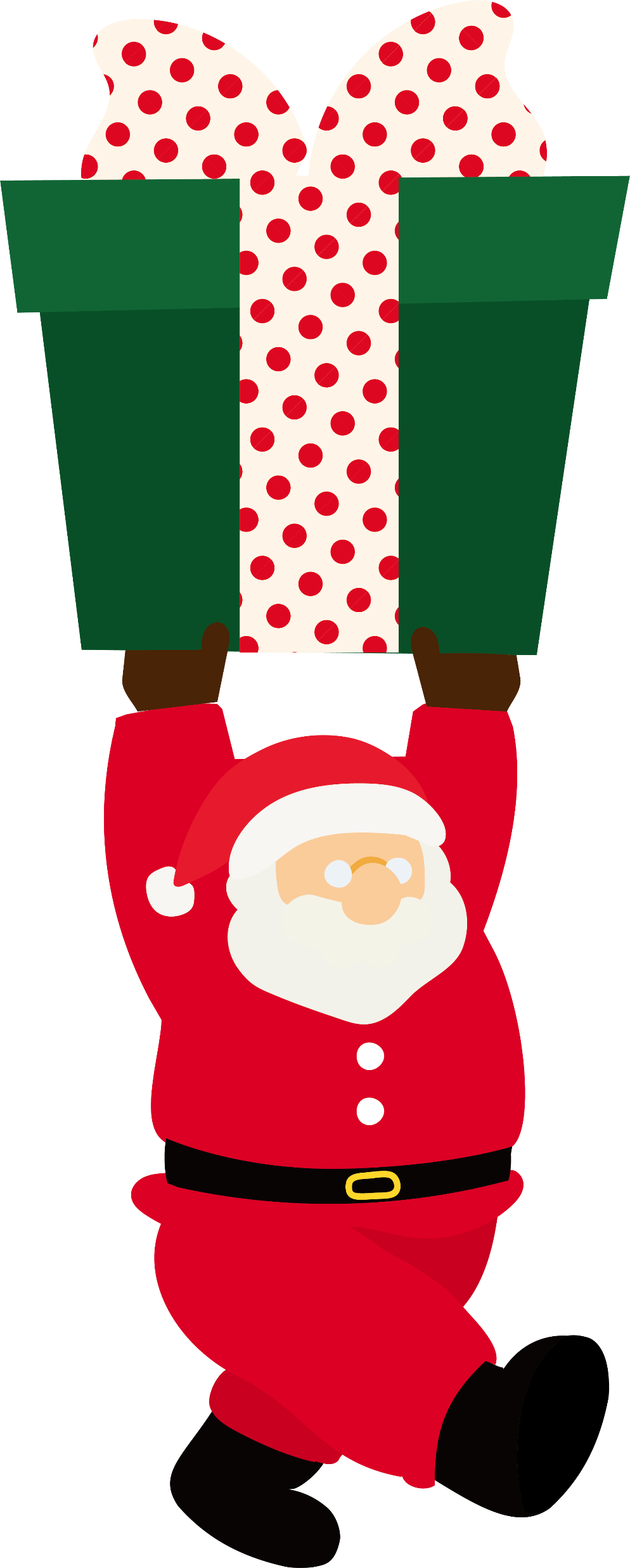 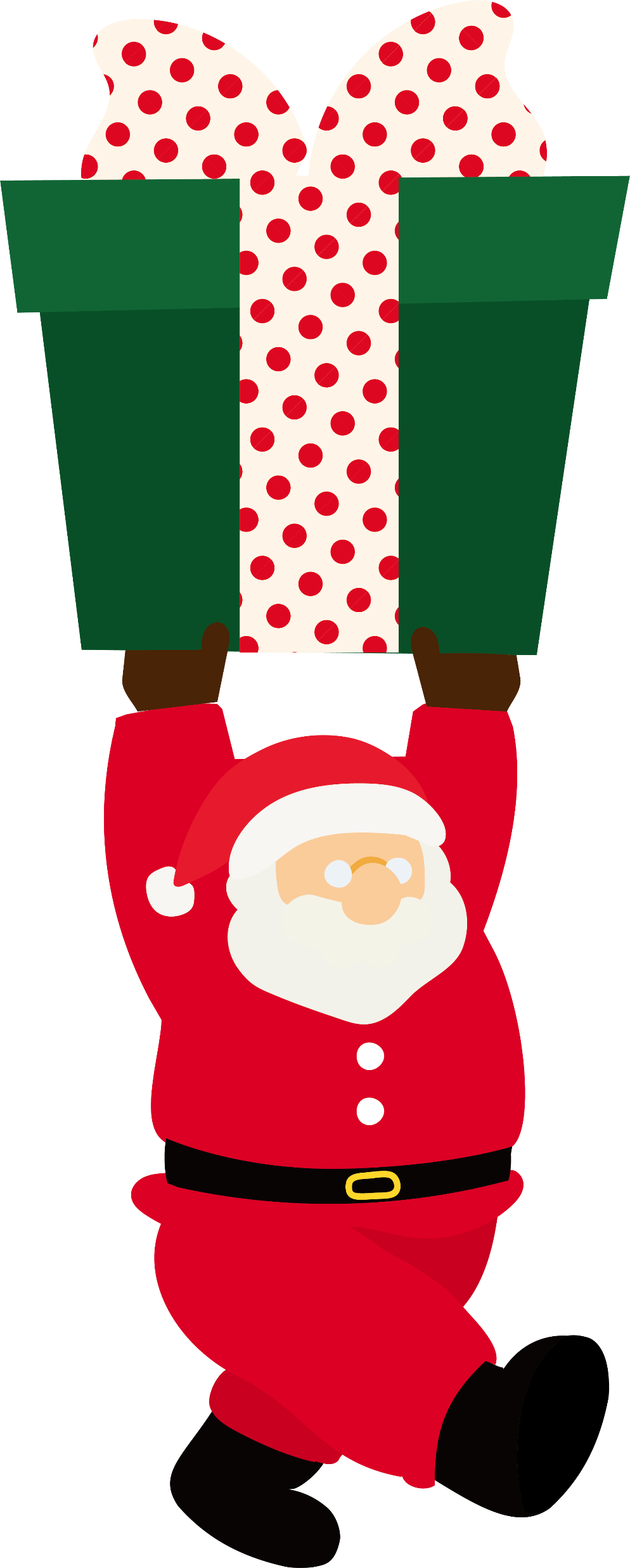 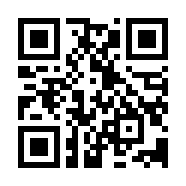 常設
受付会場
※詳細についてはホームページをご覧ください。
※大量に寄付いただける場合は事前に連絡を
　お願いします。
個人・企業の皆様
どなたでもご寄付いただけます
寄付
フードバンク活動団体等
食料の提供
支援が必要な方・こども支援団体へ
 
　＊生活に困っている方、ひとり親、介護中の家庭　など
　＊信州こどもカフェ等子どもの居場所
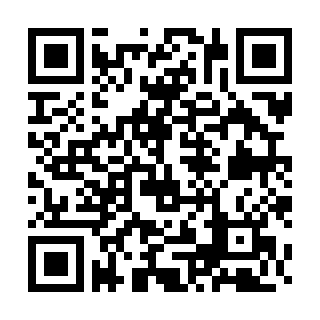 受付拠点詳細